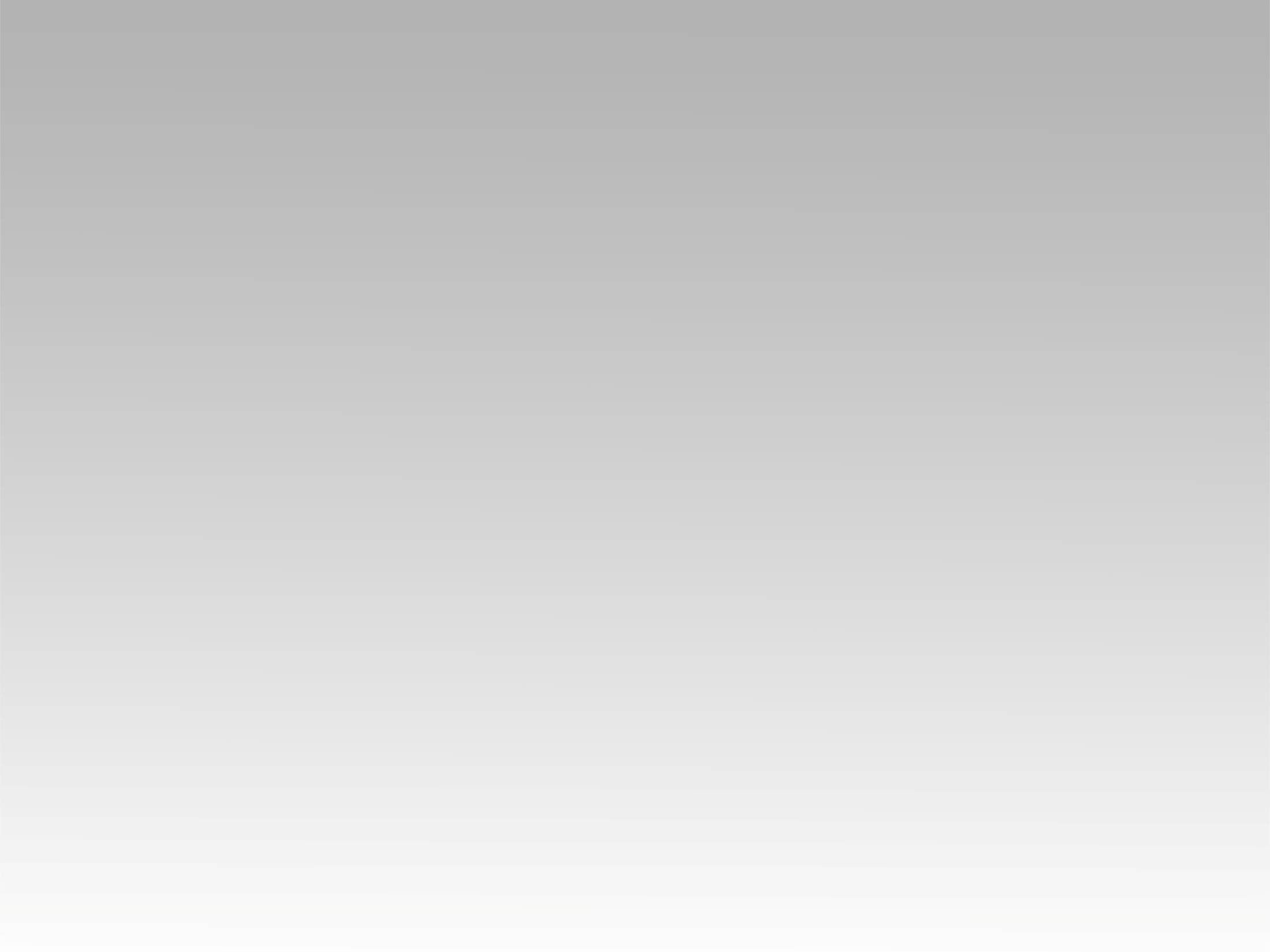 تـرنيــمة
أعبدك أعلن جلالك
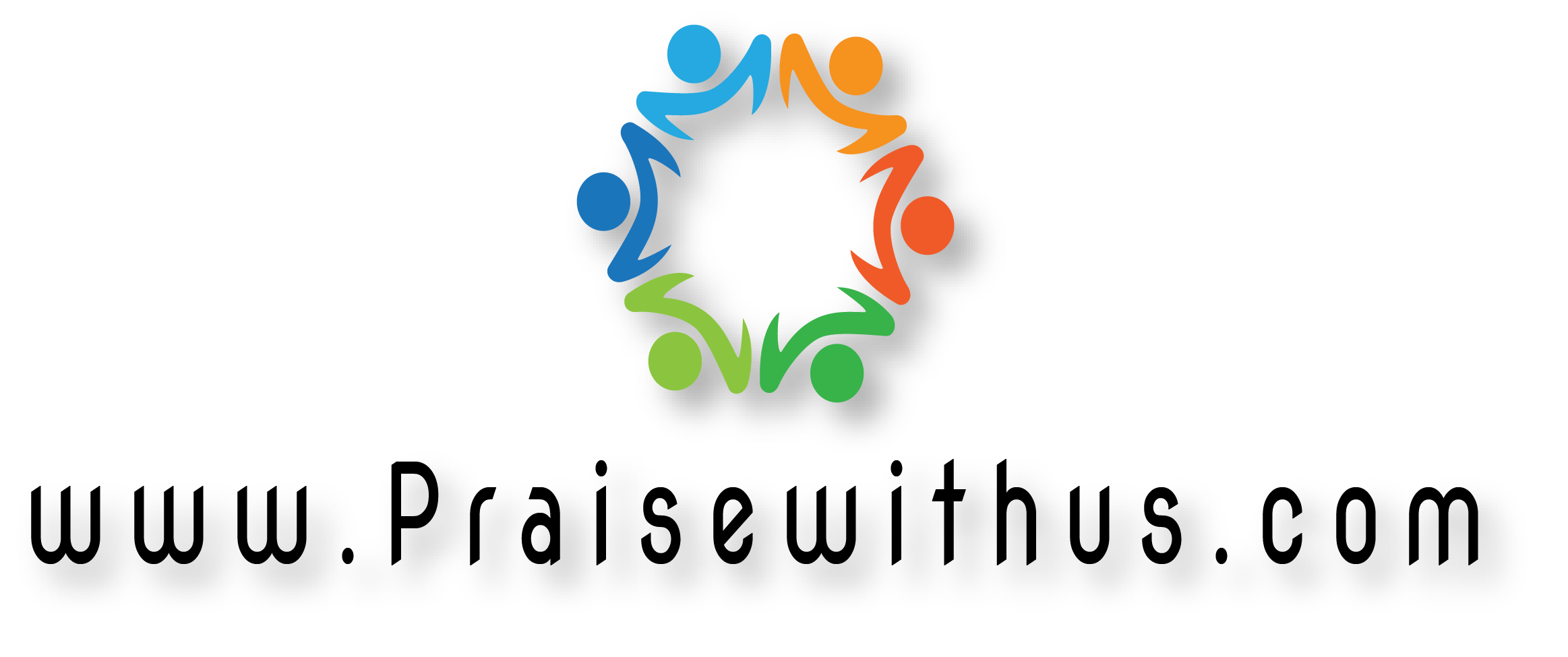 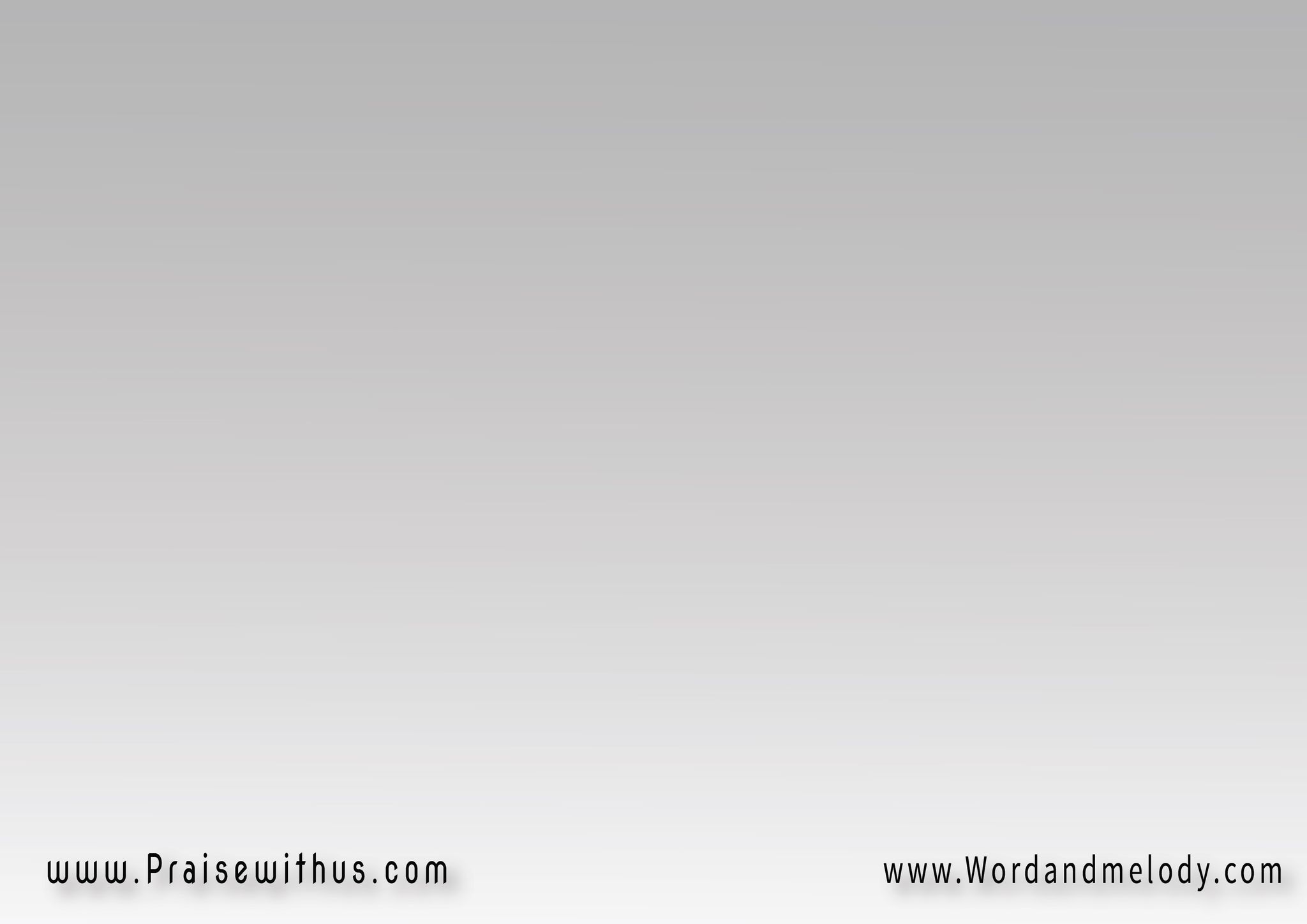 أعبدك أعلن جلالك 	
أعبدك حياتي دوماً لك
أنحــني أمامـك
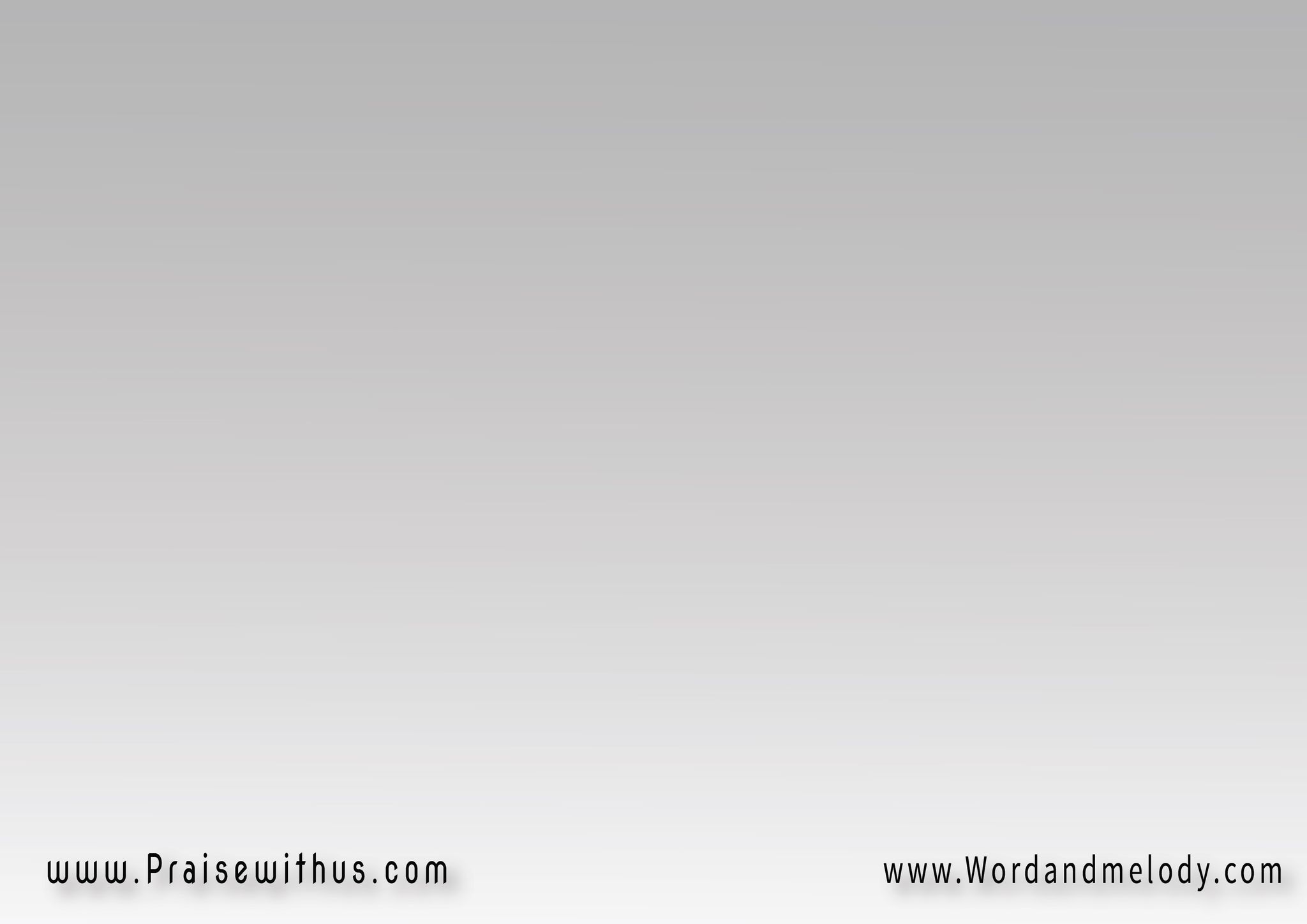 عنــد أقدامــك
مستحق يا يسوعي 	
نحوك أرفـع عيـنيَّ
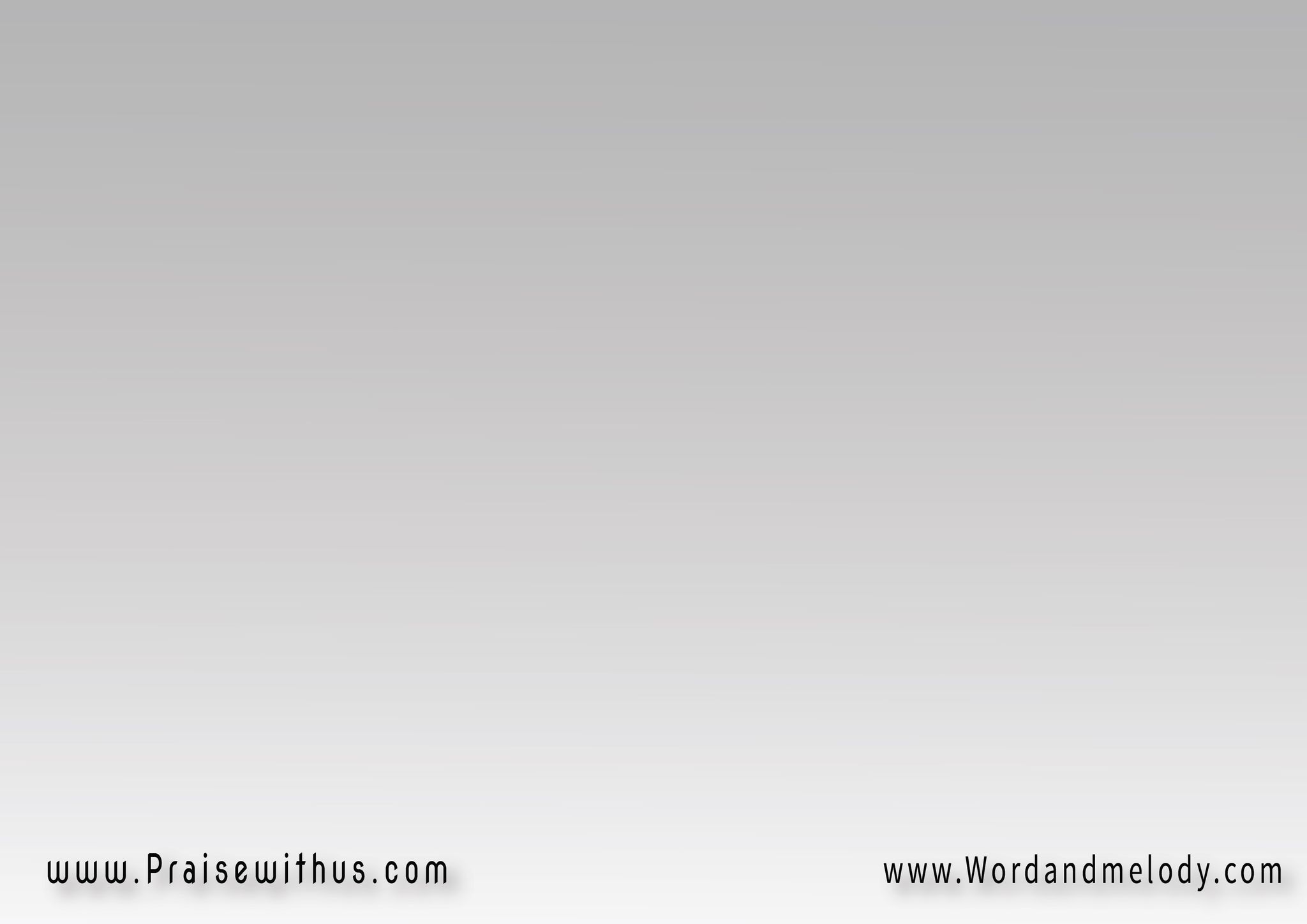 أرفع يديَّ نحـوك
قلـبي يلهج بحبـك
أنشد لك يـا رب
أغني بمجدِ مجدِ مَلِكي
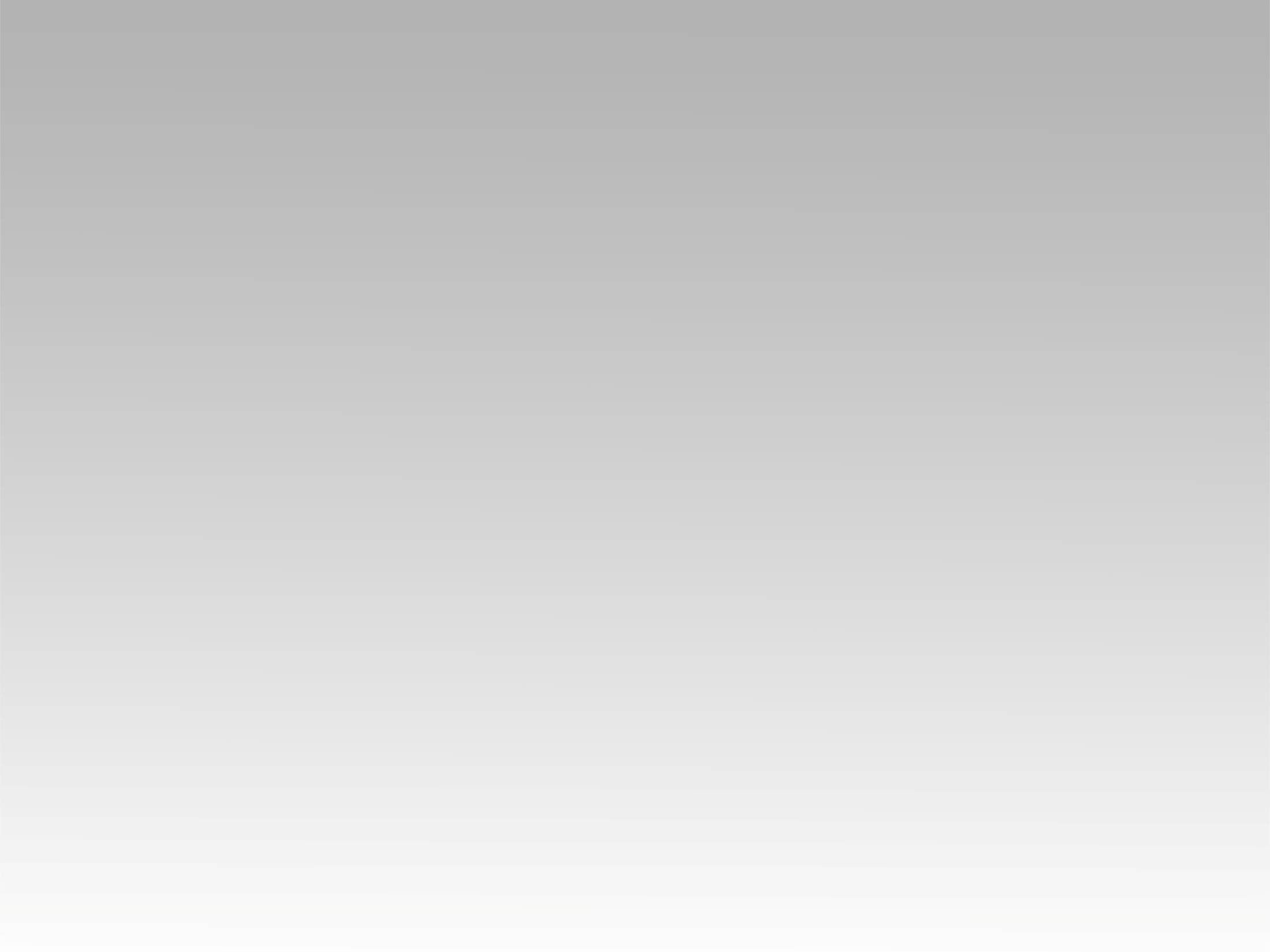 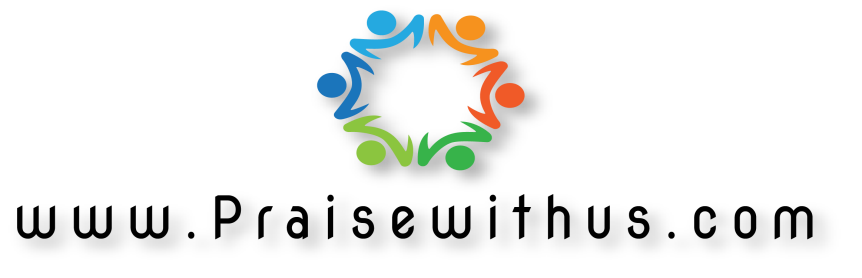